Изменение параметров пенсионной системы
Повышение пенсионного возраста
(страховая пенсия по старости на общих основаниях)
Мужчинам
2036
2035
2034
2033
2032
Если 60 лет 
исполняется в 2019 году, 
то пенсия назначается через год 
(в 2020 году), если в 2020 – то через 2 года 
(в 2022 году),……..,
если в 2023 и позднее – то через 5 лет (в 2028 году и позже)
2031
2030
2029
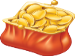 2028
2027
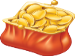 2026
2025
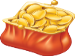 2024
2023
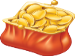 2022
2021
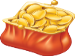 2020
2019
Повышение пенсионного возраста
(страховая пенсия по старости на общих основаниях)
2036
Женщинам
2035
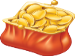 2034
2033
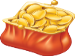 2032
2031
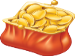 2030
2029
Если 55 лет 
исполняется в 2019 году, то пенсия назначается через год (в 2020 году), если в 2020 – то через 2 года (в 2022 году),……..,
если в 2026 и позднее – то через 8 лет (в 2034 году и позже)
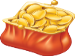 2028
2027
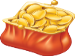 2026
2025
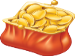 2024
2023
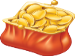 2022
2021
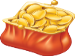 2020
2019
Повышение пенсионного возраста
(страховая пенсия по старости на общих основаниях)
Пример
2024
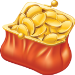 2023
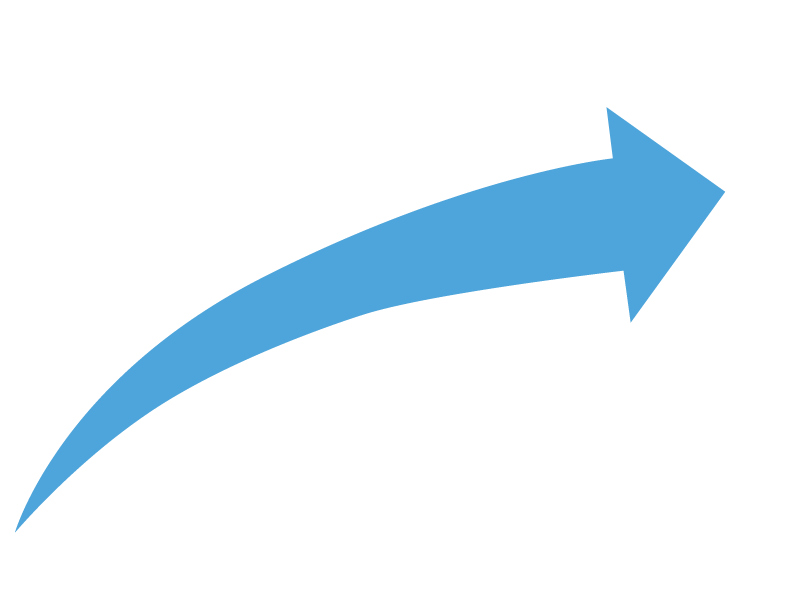 2022
2021
Если 60 лет (для мужчин) 
или 55 лет (для женщин) исполняется в 2020 году, то пенсия назначается в 2022 году
2020
2019
Страховая пенсия на общих основаниях
Мужчины
Женщины
Виды досрочных страховых пенсий
(повышение возраста)
Пенсии в связи с длительным выполнением профессиональной деятельности (педагоги; медики; творческие работники) (без требования уплаты дополнительного тарифа)  поэтапное более позднее назначение пенсии 
(от года приобретения требуемой выслуги до 8 лет)
! Выслуга лет не увеличивается !
Пенсии в связи с работой в особых климатических условияхпоэтапное увеличение возраста мужчинам на 5 лет, женщинам на 8 лет
Лица, проработавшие в районах Крайнего Севера не менее 15 календарных лет или местностях, приравненных к ним, не менее 20 календарных лет, либо не менее 7,5 календарных лет в районах Крайнего Севера при страховом стаже 25 и 20 лет у мужчин и женщин соответственно(мужчины –  с 55 до 60 лет, женщины – с 50 до 58лет);
! Северный стаж не увеличивается !
Пенсия по старости при наличии требуемой выслуги лет (независимо от возраста)
(педагоги, медики, 
творческие работники)
2036
2035
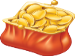 2034
2033
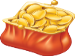 2032
2031
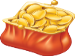 2030
2029
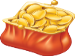 Если требуемый стаж выработан 
в 2019 году, то пенсия назначается через год (2020 год), если в 2020 – то через 2 года (2022 год),……..,
если в 2026 и позднее – то через 8 лет (2034 год и позже)
2028
2027
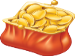 2026
2025
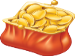 2024
2023
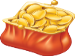 2022
2021
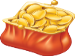 2020
2019
Педагогическим работникам требуется 25 лет выслуги в учреждениях для детей (независимо от возраста и пола)
2036
Пример
учитель
2035
2034
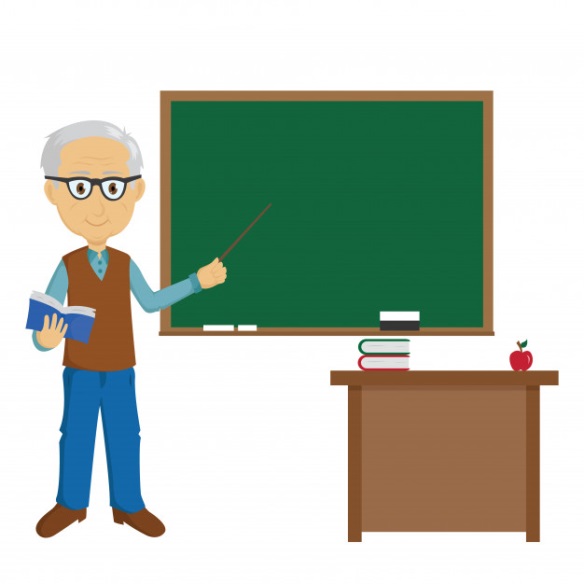 2033
2032
2031
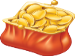 2030
2029
2028
2027
2026
Если требуемый стаж выработан в 2024 году, то пенсия назначается через 6 лет (2030 год)
2025
2024
2023
2022
2021
2020
2019
Пенсия за 15 лет работы в районах Крайнего Севера и 20 лет в приравненных к ним местностях
Мужчины
Женщины
Пенсия по старости за работу 
на Крайнем Севере менее 15 лет
Пример
действующее законодательство
законопроект
Виды досрочных пенсий
(сохранение возраста)
Пенсии в связи с особыми условиями труда (при уплате дополнительного тарифа)
Список № 1; Список № 2; «Малые» списки
Пенсии по социальным мотивам и состоянию здоровья
Женщины, родившие 2 и более детей, проработавшие 12 лет в районах Крайнего Севера или 17 лет в приравненных к ним местностях ; родители  или опекуны инвалидов с детства; инвалиды вследствие военной травмы; инвалиды по зрению 1 группы; лилипуты (карлики) и др.
Пенсии в связи с радиационным воздействием
Лица, пострадавшие от техногенных катастроф
Категории лиц, работающих по Списку № 1, Списку № 2 и «малым» спискам
Категории лиц, работающих по Списку № 1, Списку № 2 и «малым» спискам
Категории лиц, пострадавших от техногенных катастроф